Let’s practise Sam’s Sounds and Common Exception Words!
Revisit and Review
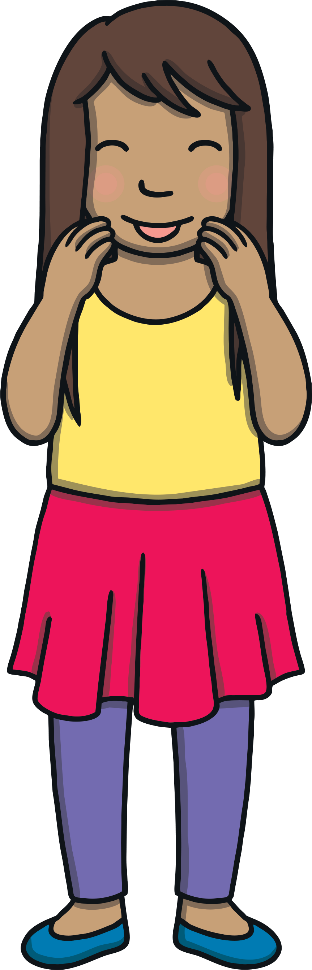 g
c
wh
ie
coming
February
more
January
before
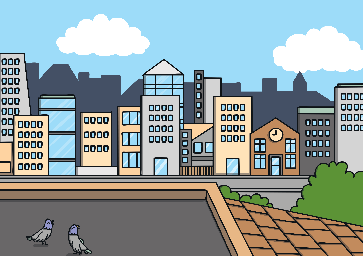 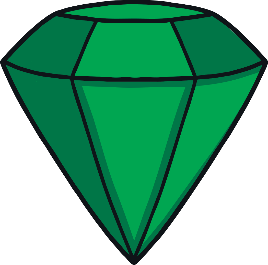 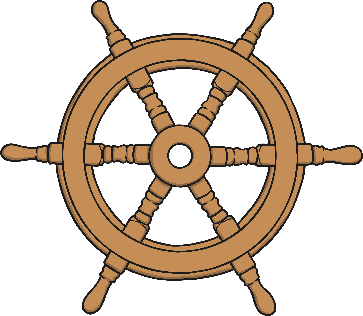 ea
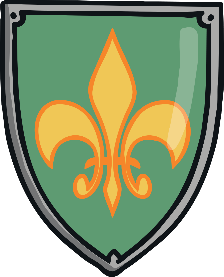 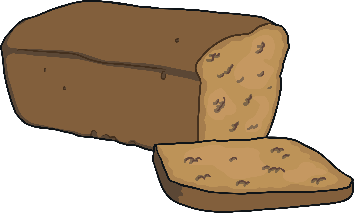 This week, we are learning to spell the common exception words friend and once. Watch the magic pencil write the words. Can you join in?
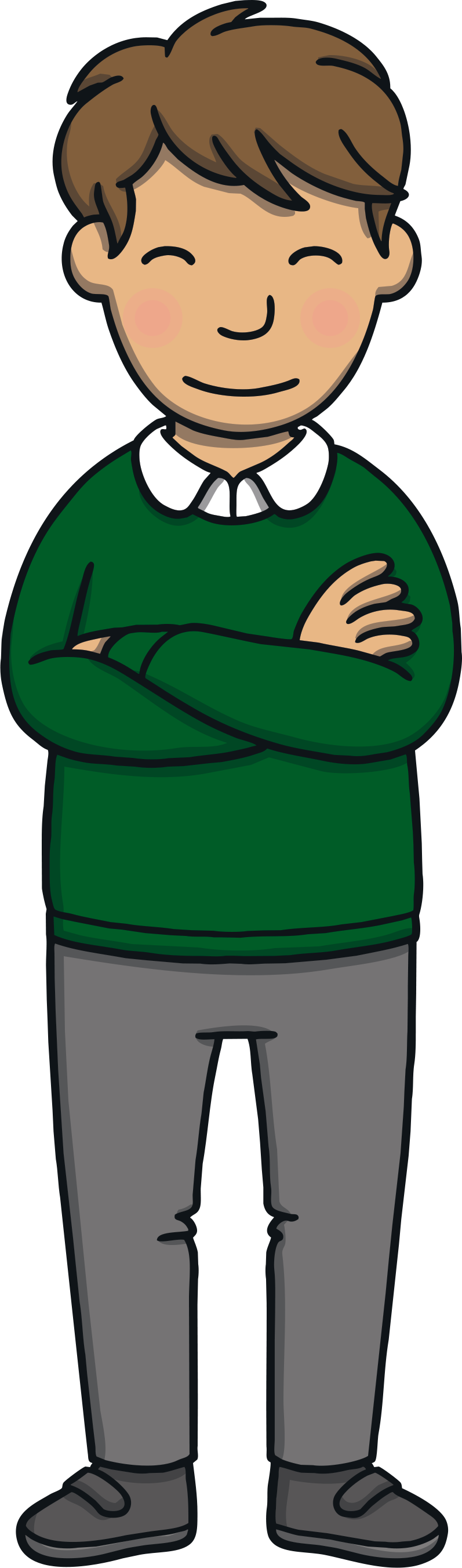 Teach
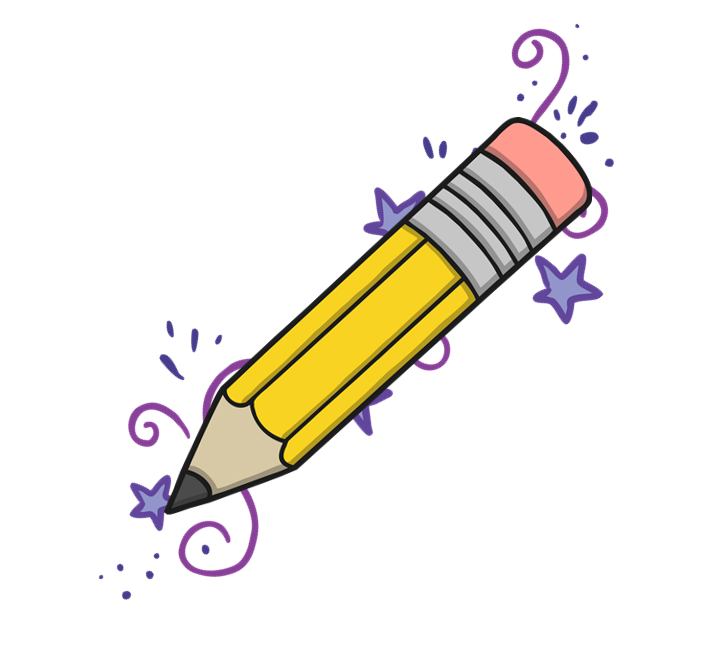 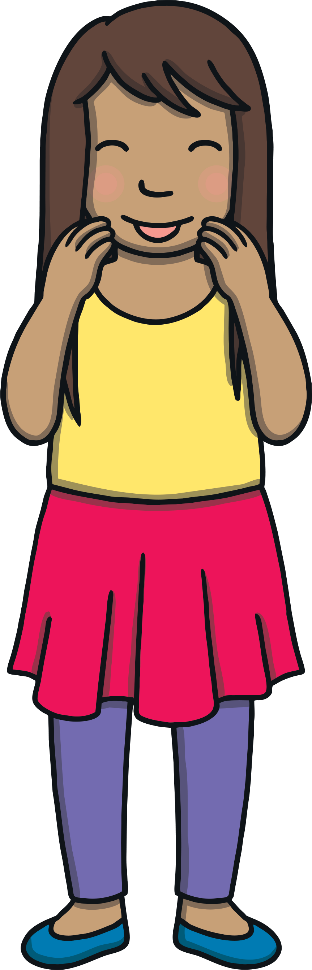 Teach
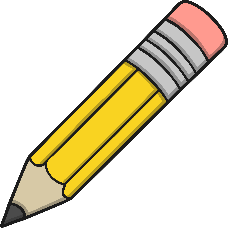 friend
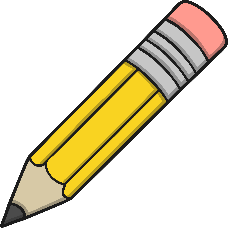 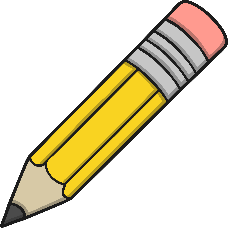 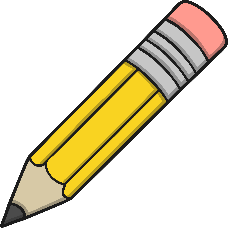 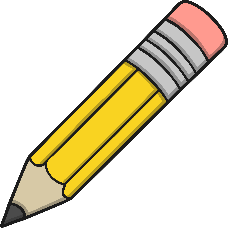 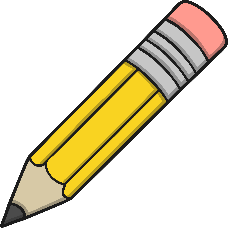 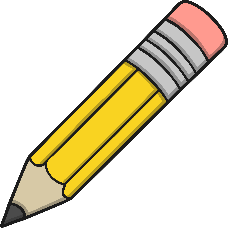 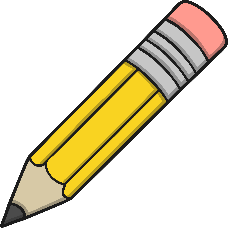 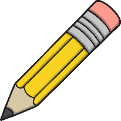 Play
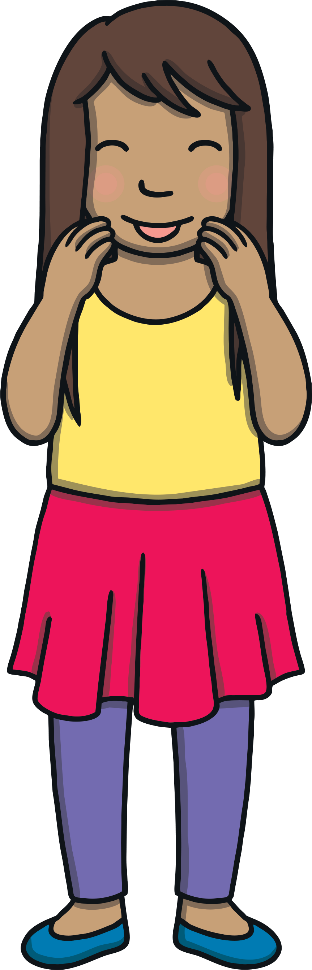 Teach
once
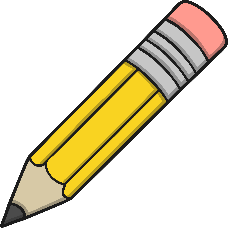 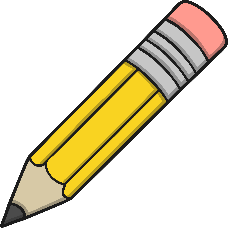 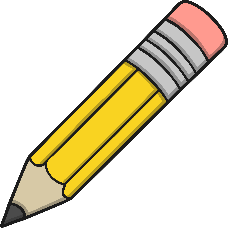 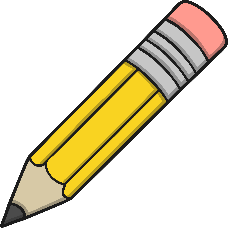 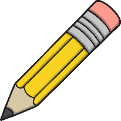 Play
Today, we are learning to read words that contain ie saying /ee/.
Teach
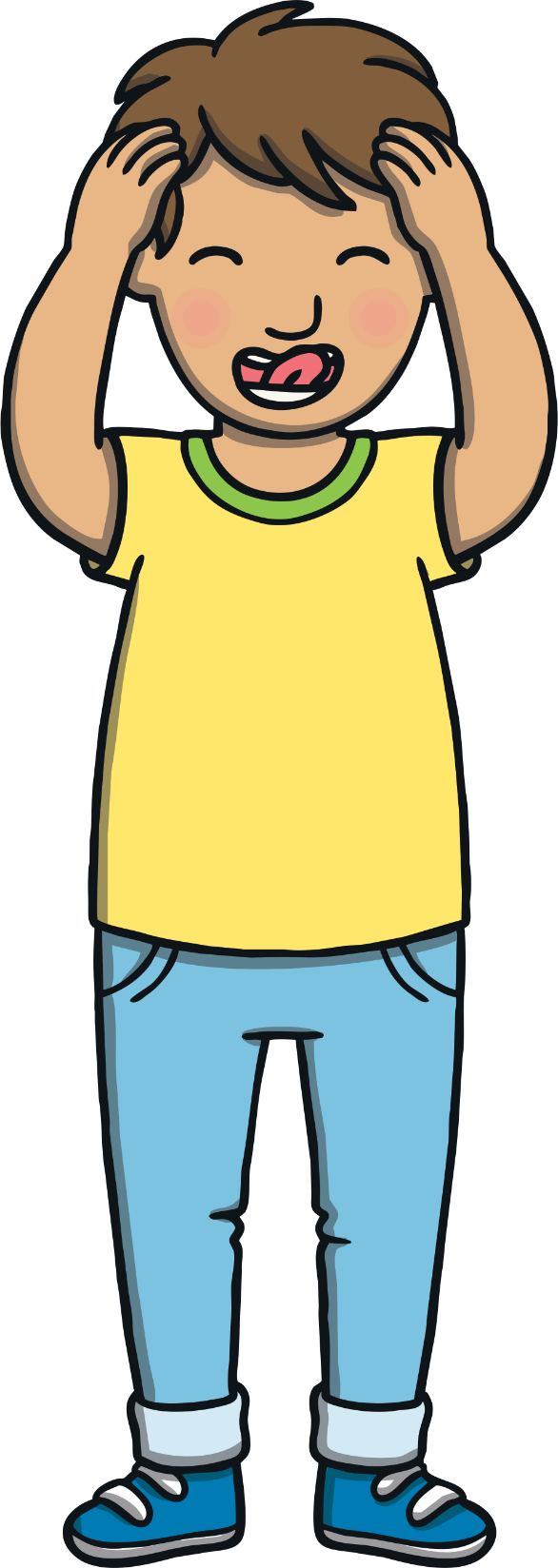 Teach
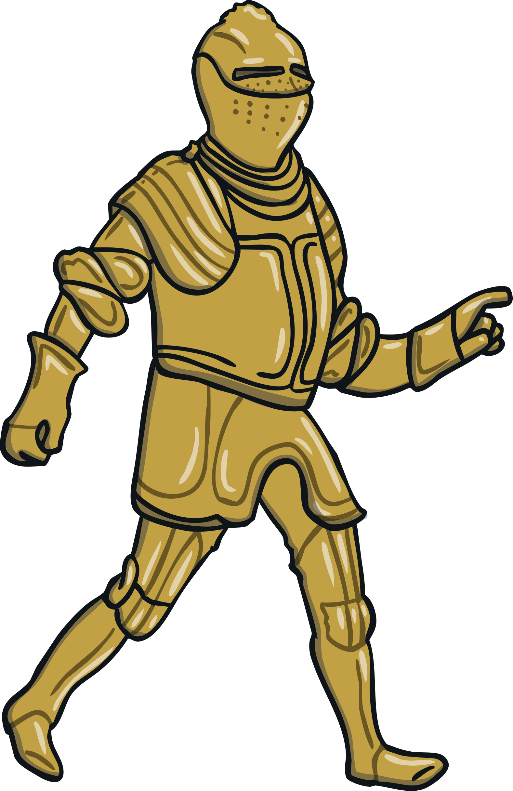 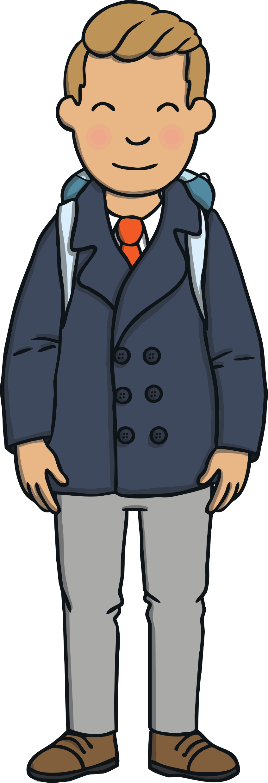 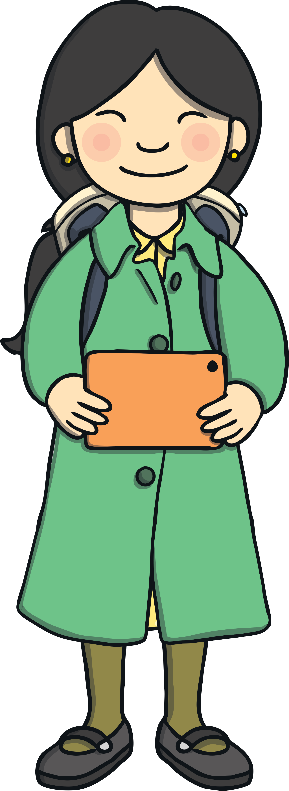 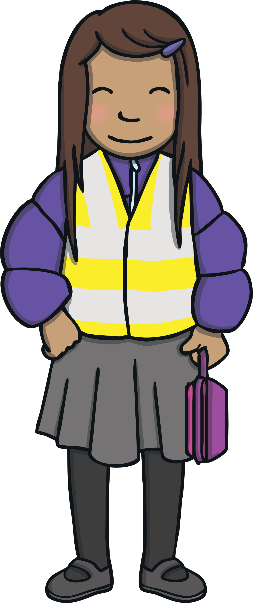 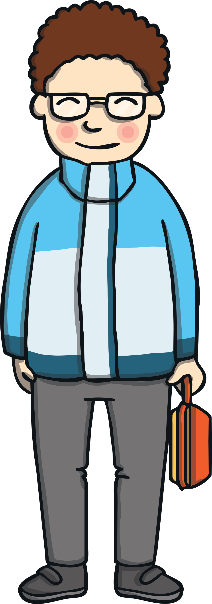 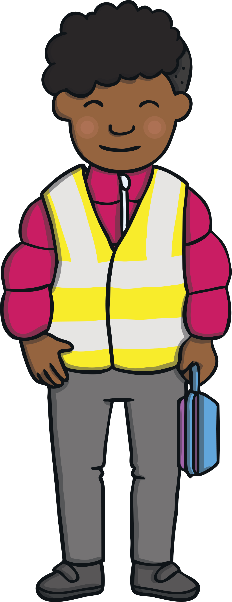 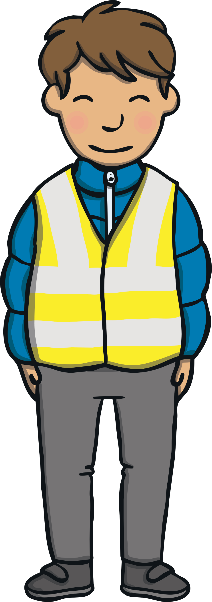 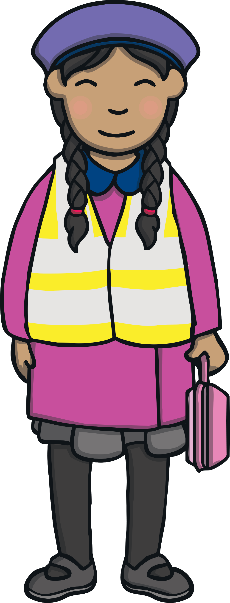 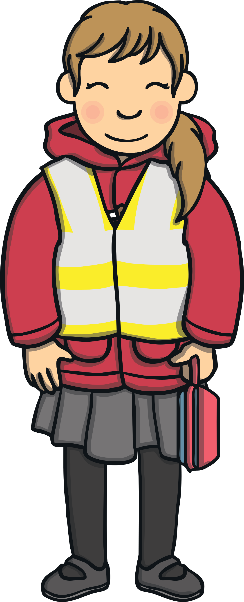 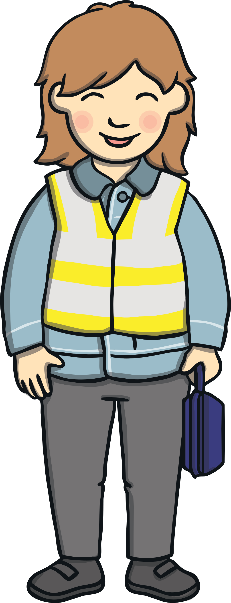 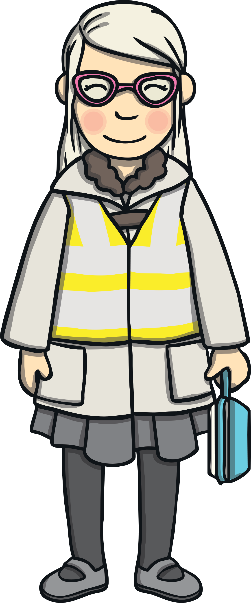 The children followed the knight up a grand staircase and into a large room. This was the solar room. Once, it would have been used by one of the family members of Highfields Estate.
Teach
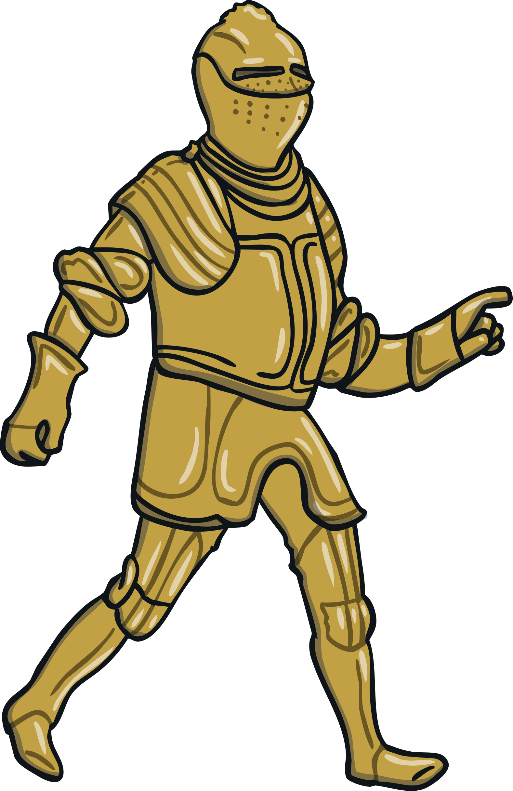 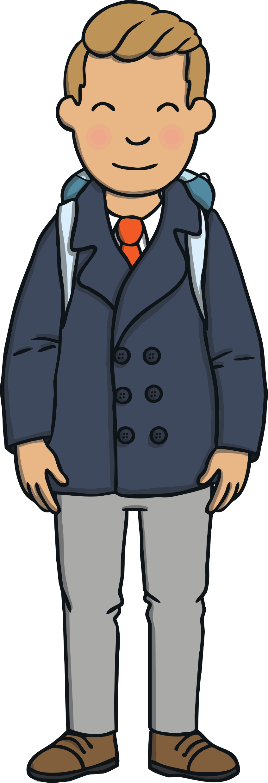 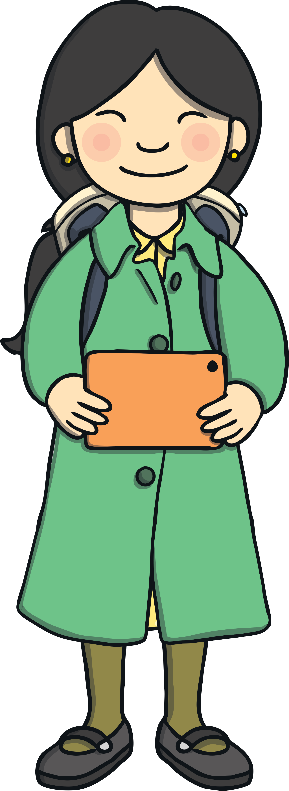 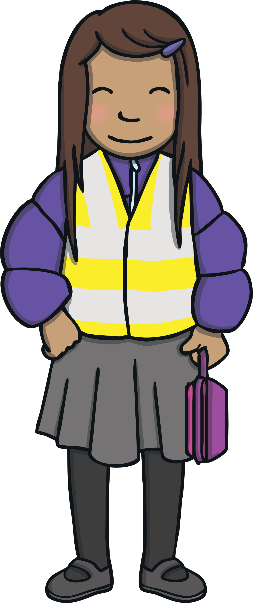 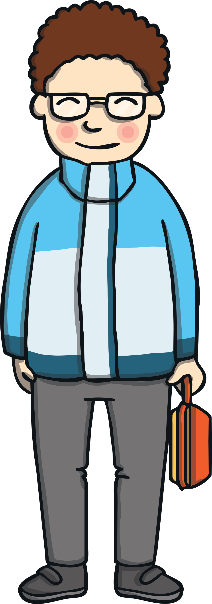 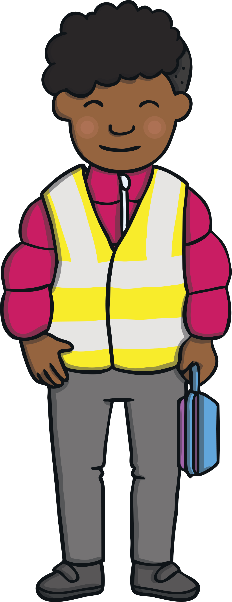 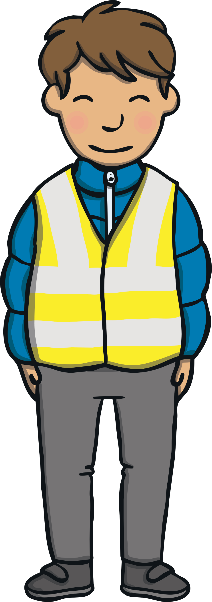 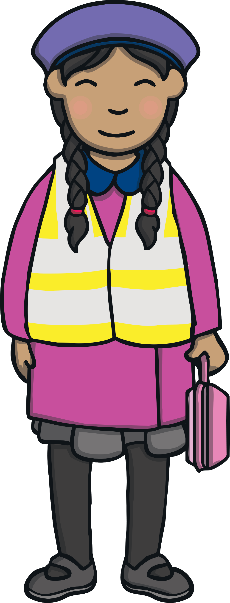 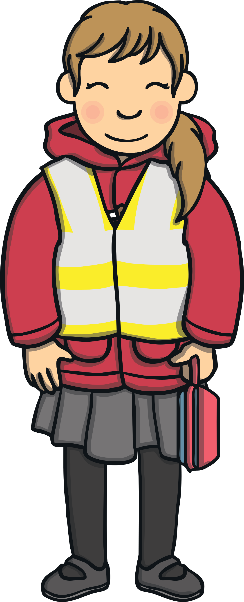 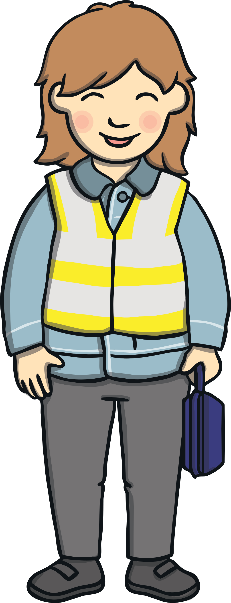 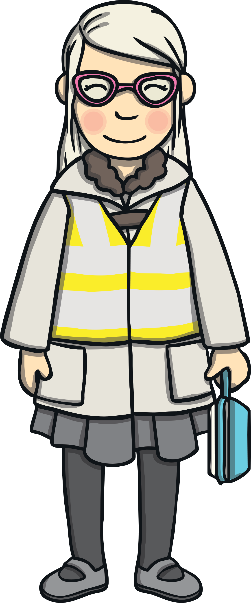 It’s a room to relax in, as well as a bedroom.  
“Oh, I thought solar was something to do with the sun and heat!” giggled Jake to Kit.
“Wow! Look at that bed!” gasped Sam in surprise.
“This room is very posh!” Gabi said in delight.
“I would love to have a big bed like that! It is so high that you need steps to get to the top tier!” Sam said.
Teach
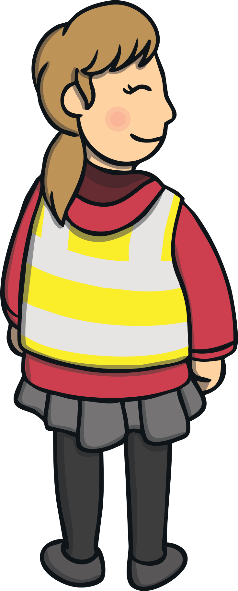 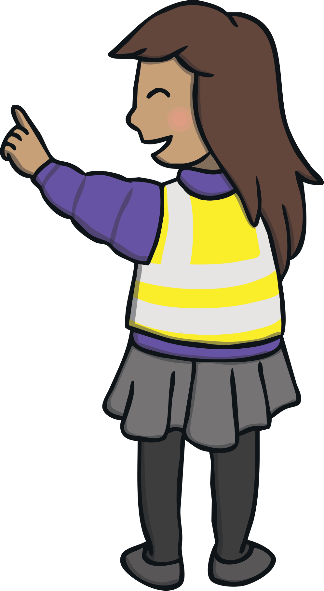 “That bed looks enormous!” exclaimed Kit to Jake. “I think a king or prince would have slept in here.”
“Yeah, it is definitely for someone important… I know! For the chief of this place, King Jake!” joked Jake.
“You mean, King Kit! It sounds better!” laughed Kit.
Teach
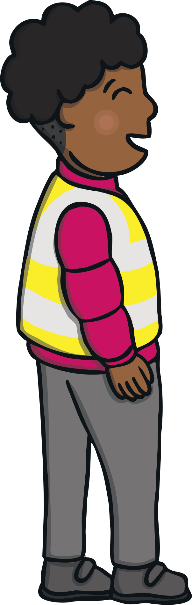 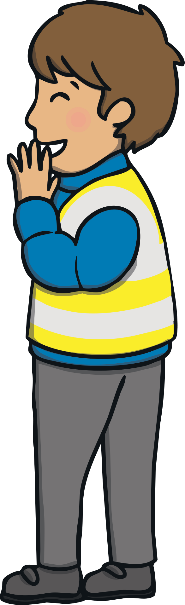 Mrs Tan takes some photos on her tablet. She notices the beautiful tapestry hanging on the wall. Click on the tapestries to spell each word.
Teach
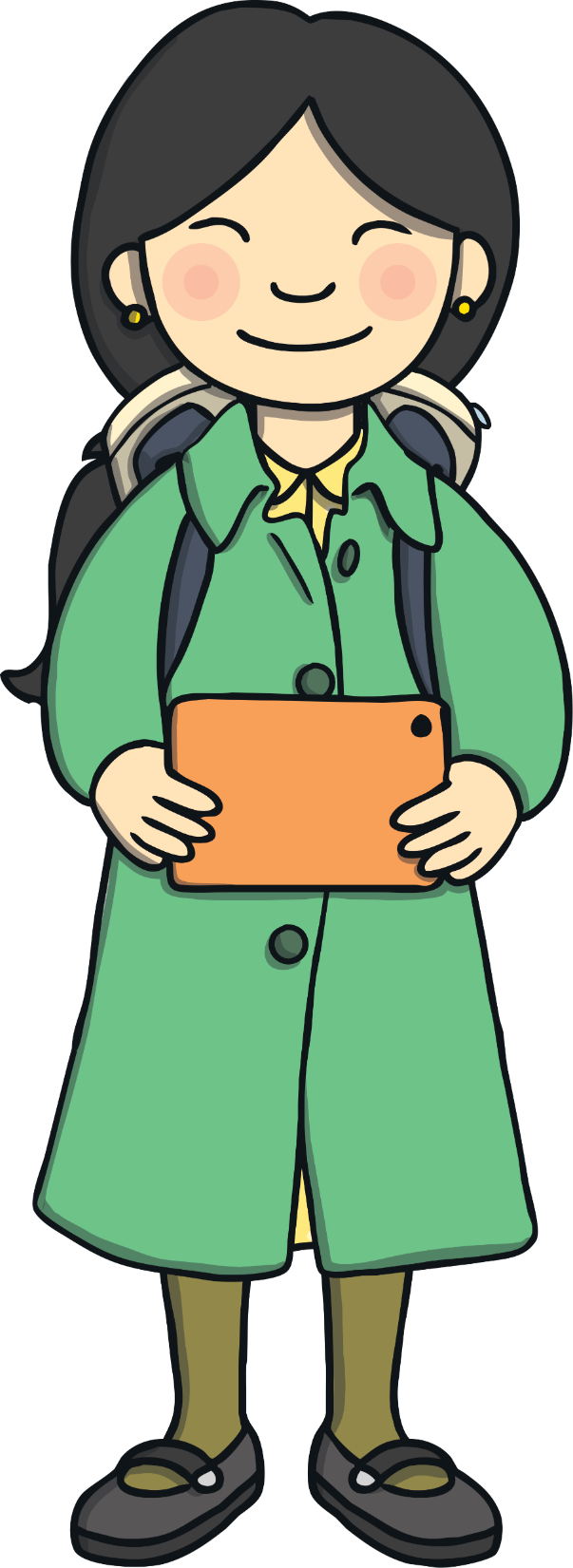 X
They are all ‘ie’ words. The ‘ie’ goes in the middle of the word.
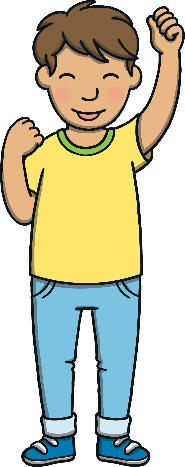 Click me for Kit’s teaching tips!
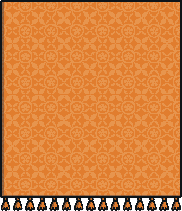 t
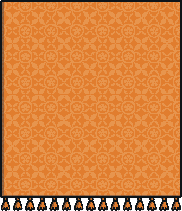 th
Teach
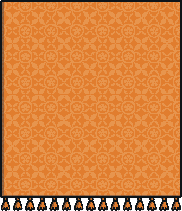 r
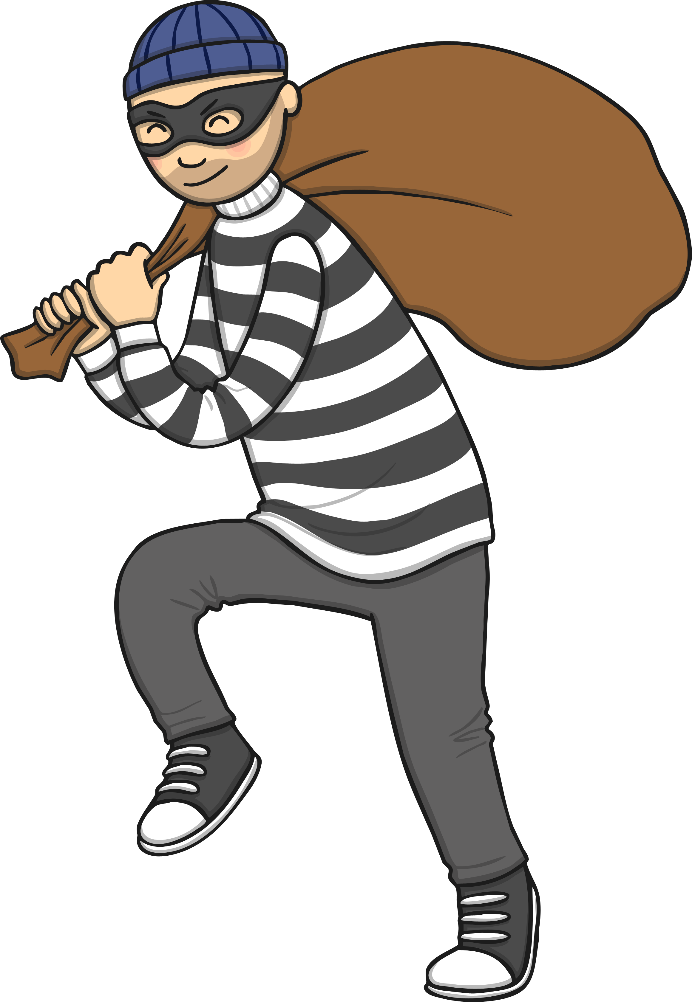 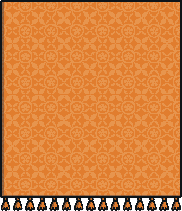 th
ie
ch
f
f
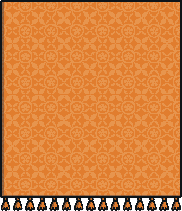 l
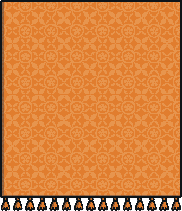 f
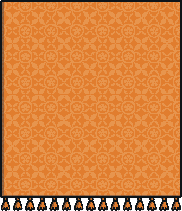 a
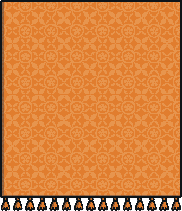 n
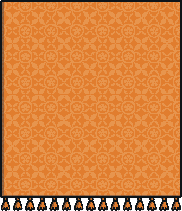 f
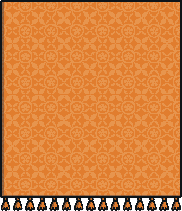 t
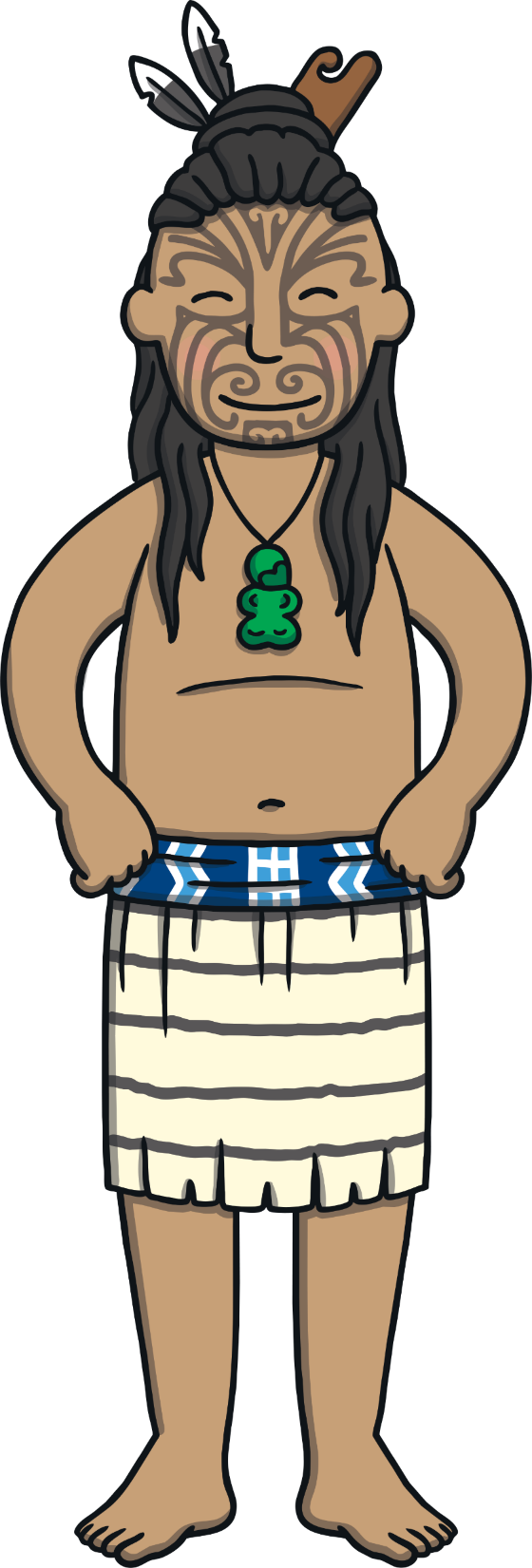 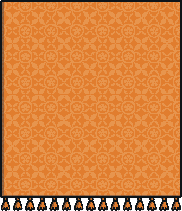 th
Teach
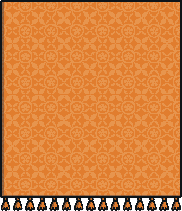 r
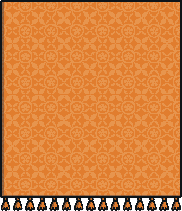 ch
ie
ch
f
f
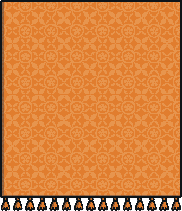 l
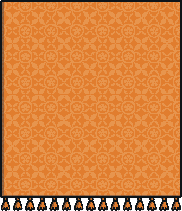 f
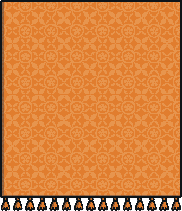 a
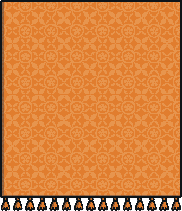 n
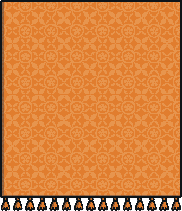 f
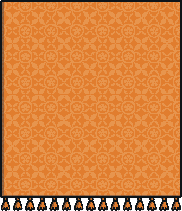 t
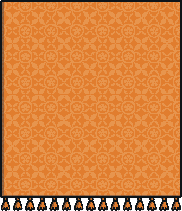 th
Teach
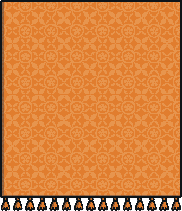 r
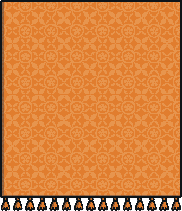 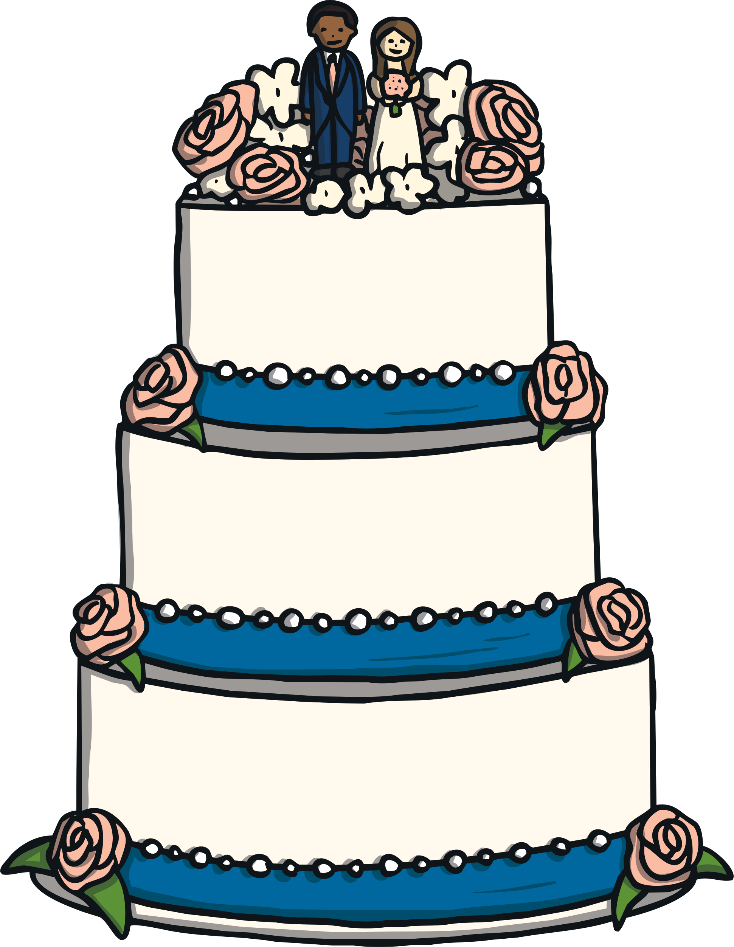 t
r
ie
ch
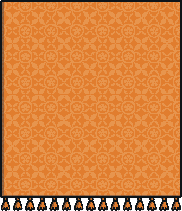 l
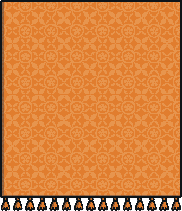 f
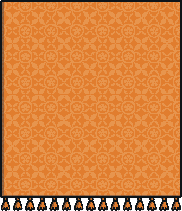 a
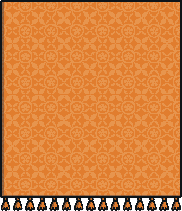 n
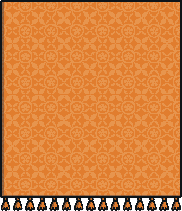 f
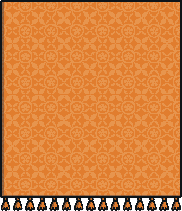 t
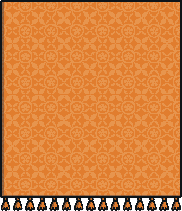 th
Teach
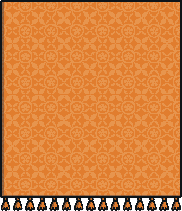 r
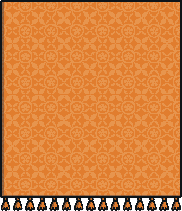 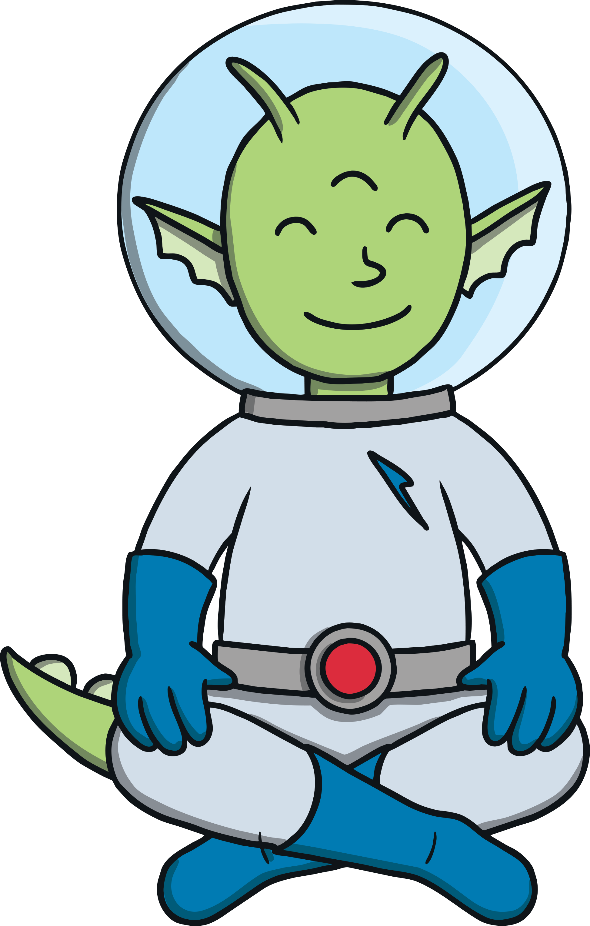 a
l
n
ie
ch
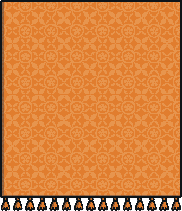 l
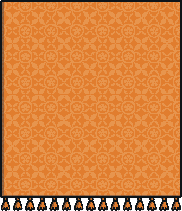 f
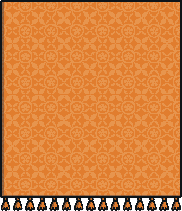 a
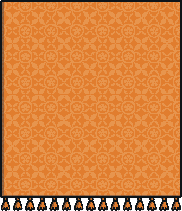 n
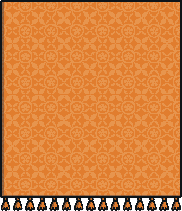 f
Solar Room Hidden Pictures
Find the ie pictures hidden in the room.
Write down the words.

Hint: There are four to find.
Practise
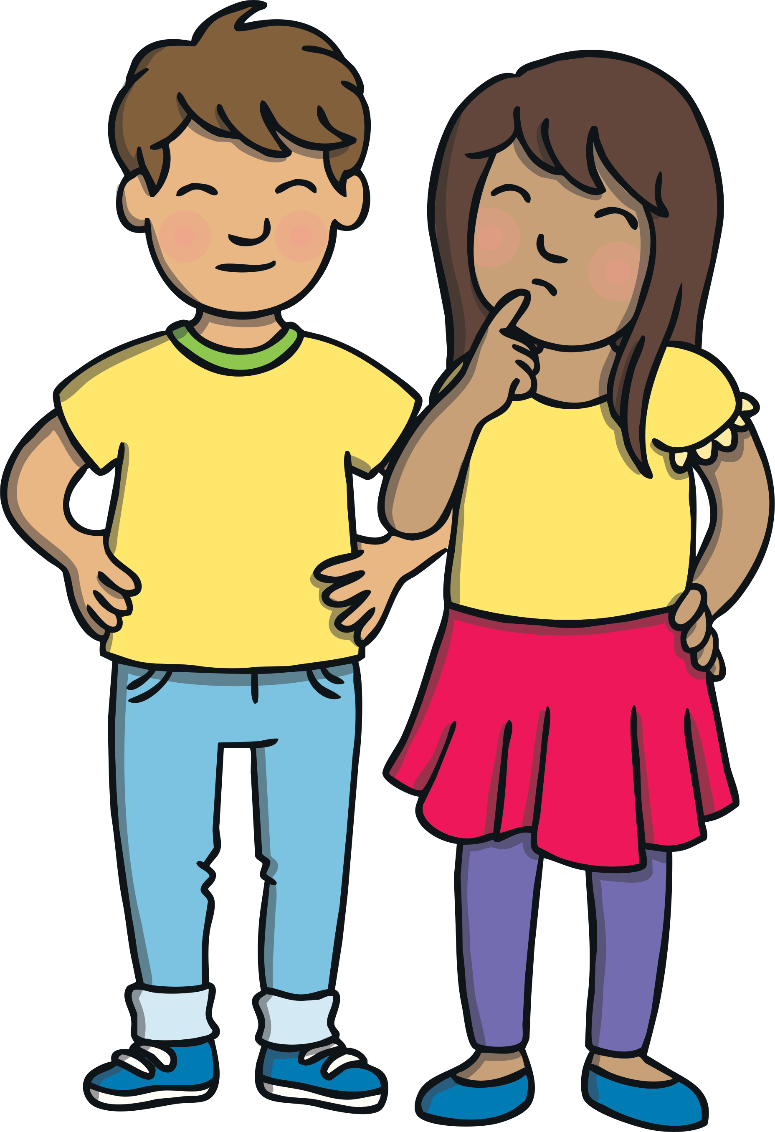 X
This is a great whiteboard activity.
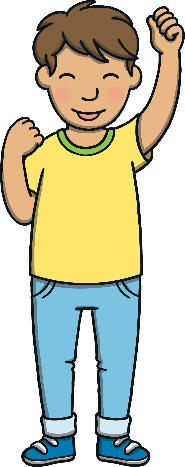 Click me for Kit’s teaching tips!
Practise
shield
field
priest
briefcase
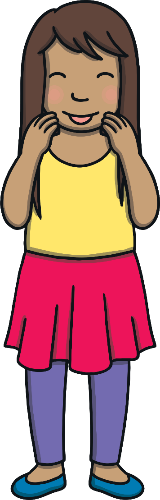 Check
After a short time in the solar room, everyone followed the knight out of it. 
“I wonder where we are off to now?” Kit said to Jake.
“I don’t know. I hope it is warm as this castle is freezing!” replied Kit.
Apply
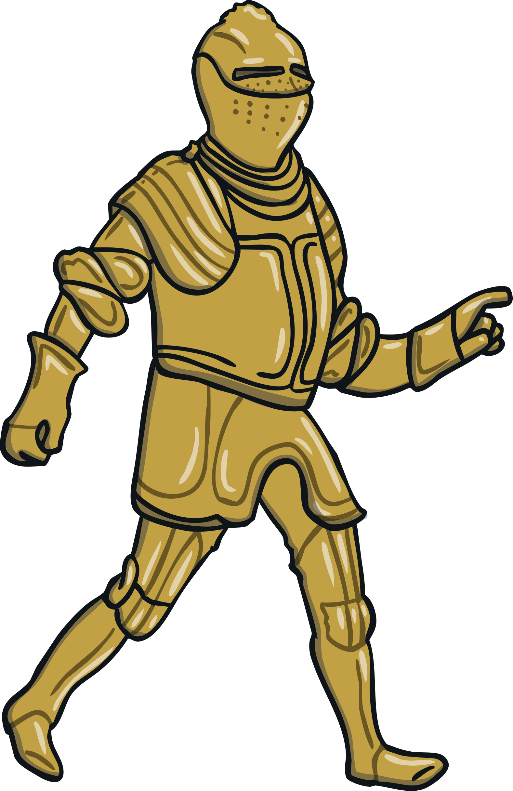 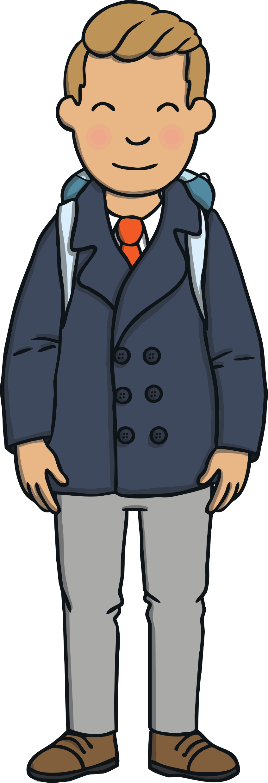 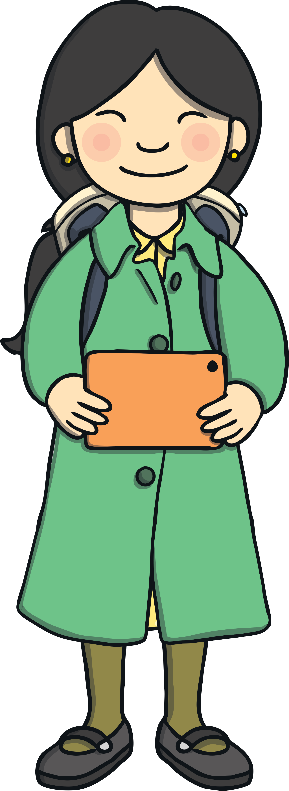 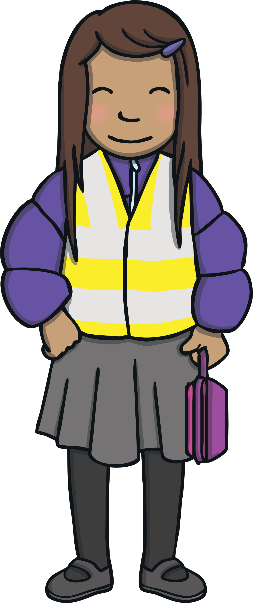 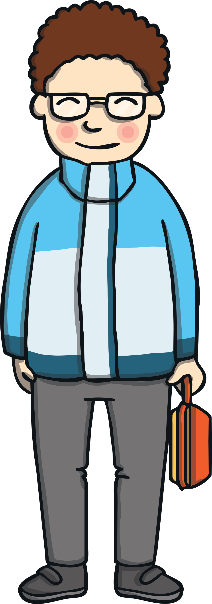 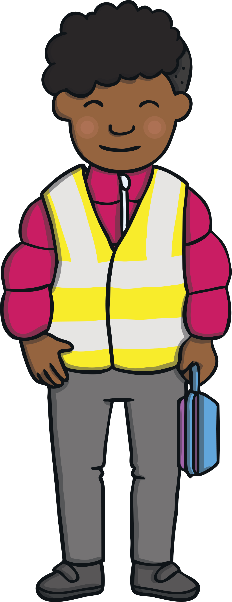 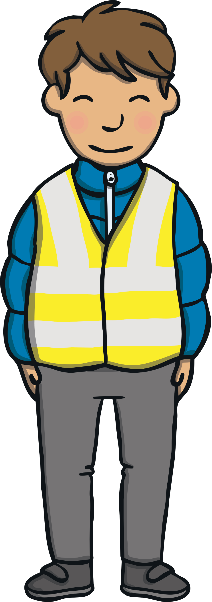 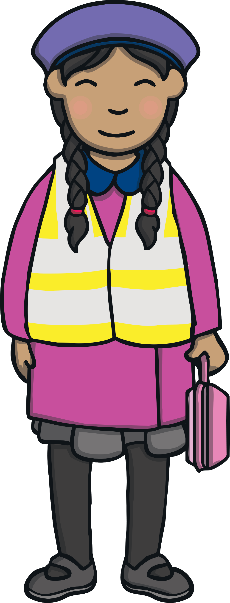 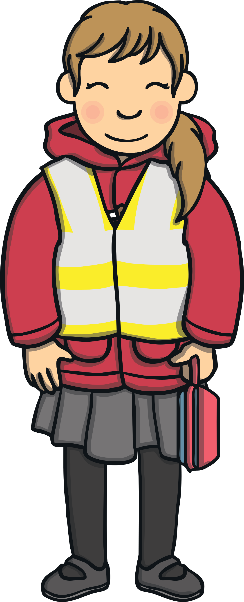 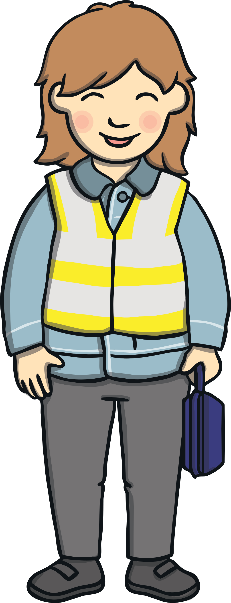 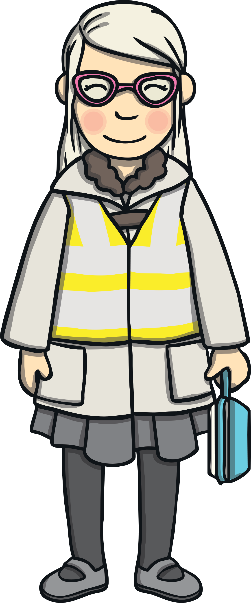 Apply
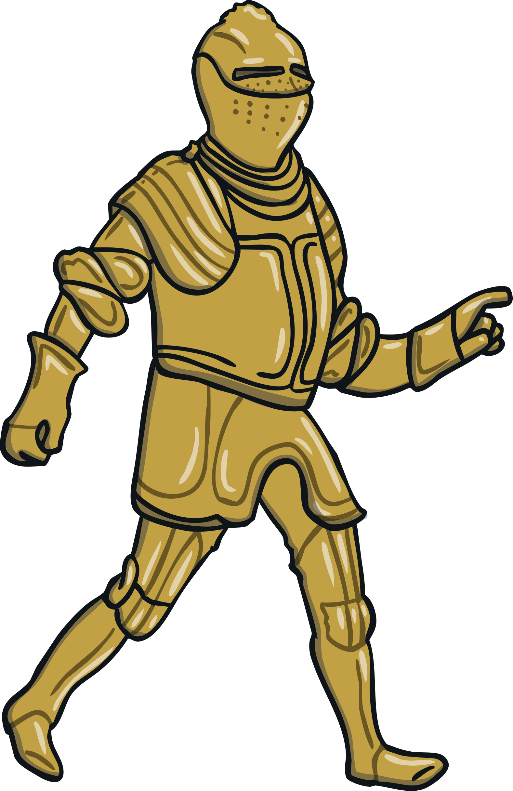 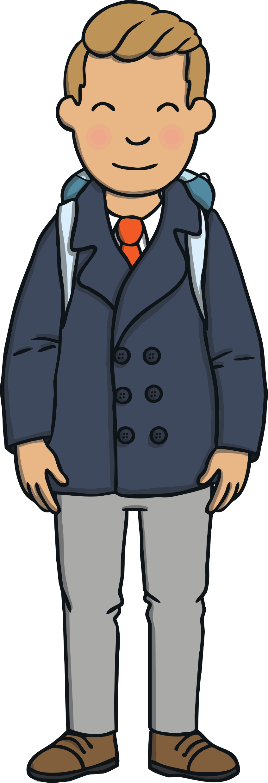 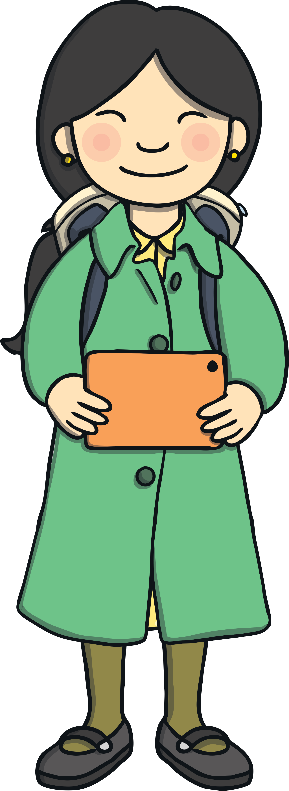 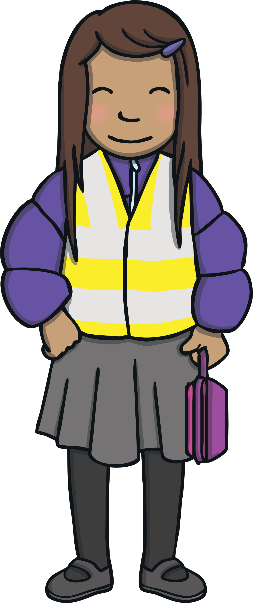 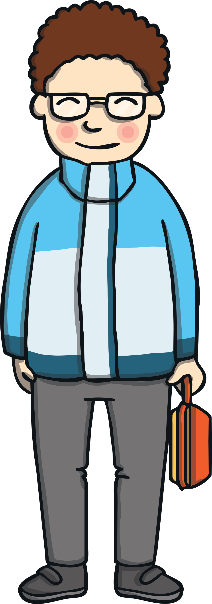 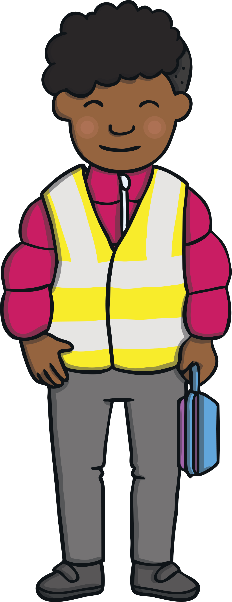 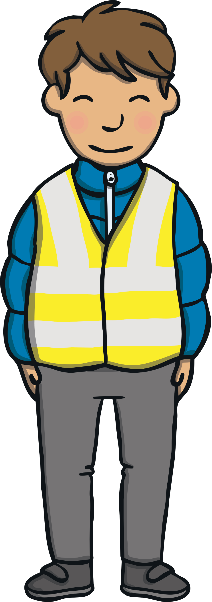 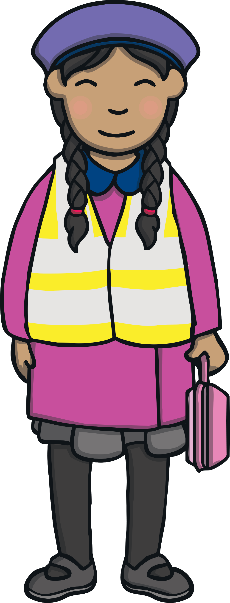 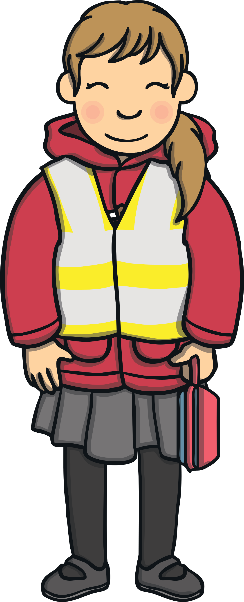 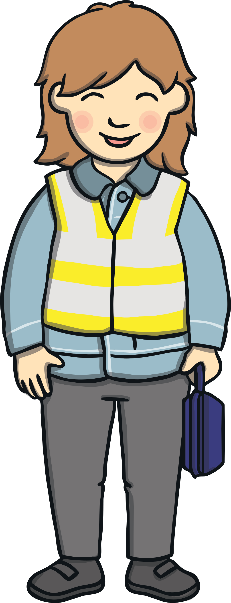 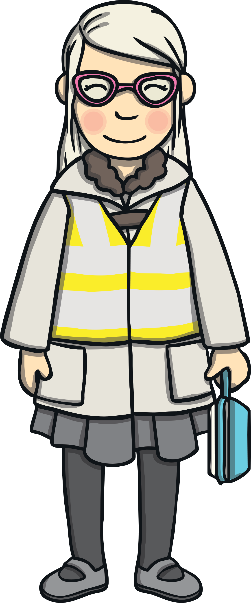 “Imagine what it would have been like here in January when it was snowing!” said Jake. Kit was too cold to reply.
Sentence Time
Kit and Jake are enjoying the tour around the castle. However, they are both very hungry! Look at the picture and write a sentence to match.
Apply
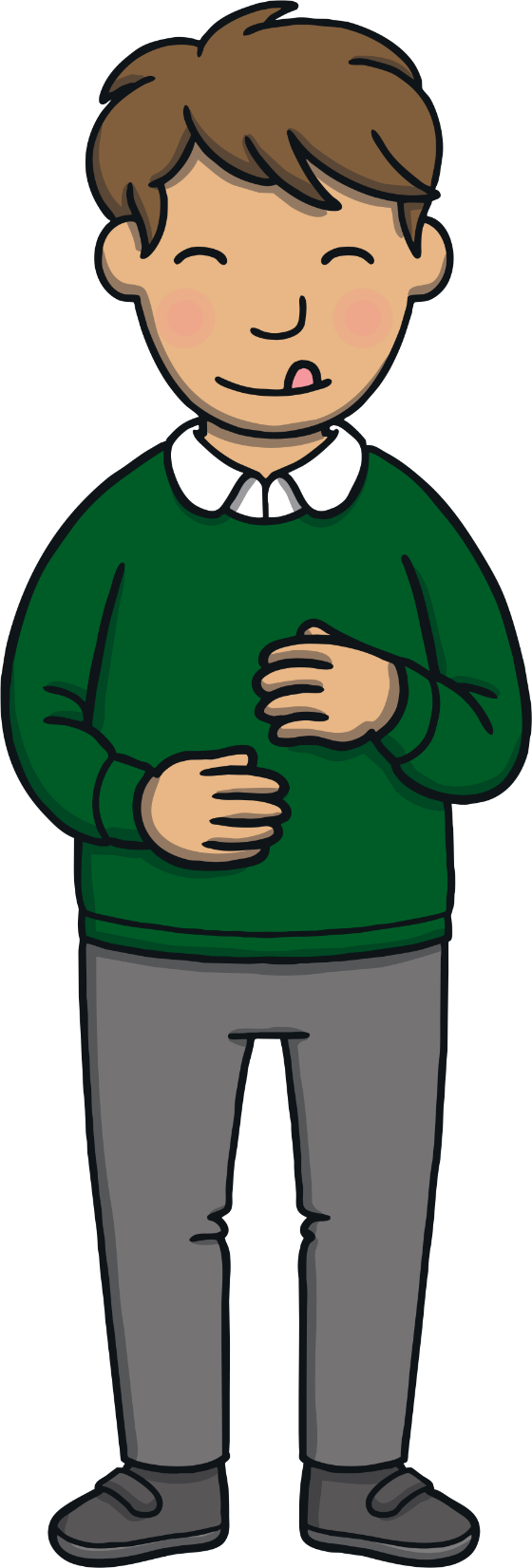 Once we have had a brief stroll 
around, let’s hope we can have lunch!
Apply
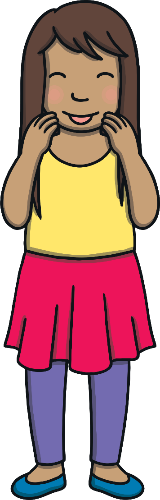 Show
Sound Buttons On/Off
Apply
After visiting several other rooms in Highfields Estate, it was lunchtime. All of the children were ready for some food. Thankfully, much to Kit’s relief, no thief had been in and taken his lunch box! “Once you have all eaten your lunch, we are going to visit the dungeon,” exclaimed the knight. Gabi smiled at Sam. That sounded fun!
Today, we have learnt…
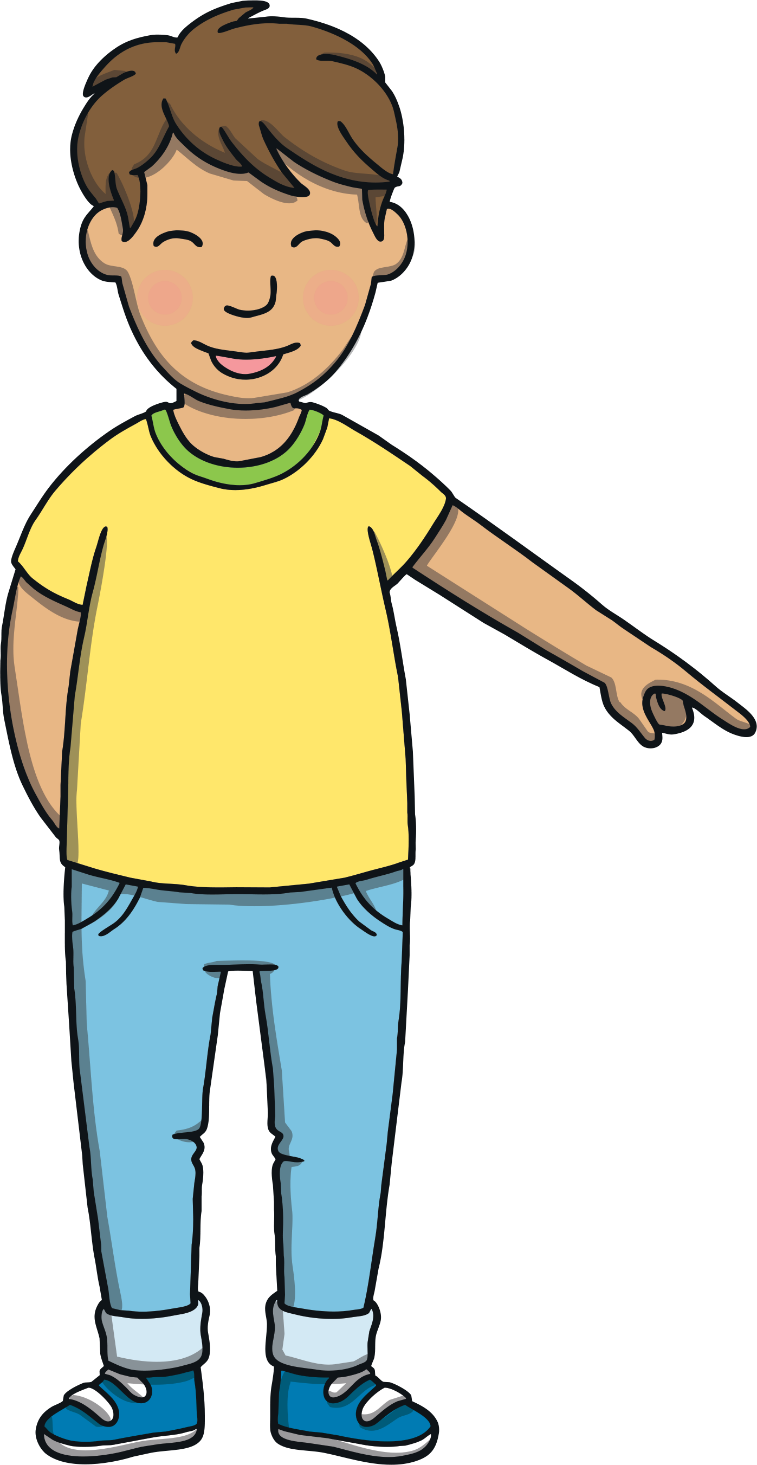 ie
saying /ee/
The adventure continues next lesson!